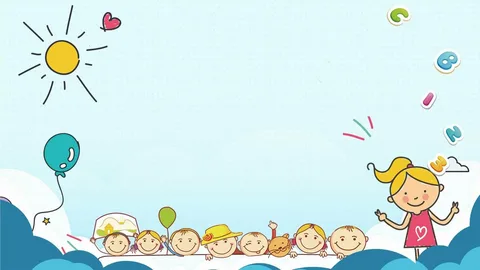 Организованной образовательной деятельности по формированию целостной картины мира в средней группе   «Профессии»
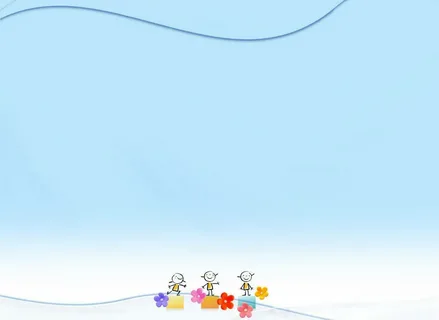 Скажи, кто так вкусно готовит щи капустные, 
Вкусные котлеты, салаты, винегреты, 
Все завтраки, обеды? (Повар)
Кто в дни болезней всех полезней
и лечит нас от всех болезней? (Врач)
Темной ночью, ясным днем он сражается с огнем.
В каске, будто воин славный, на пожар спешит... (пожарный)
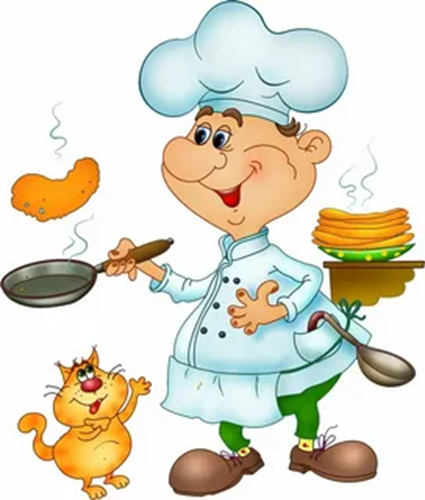 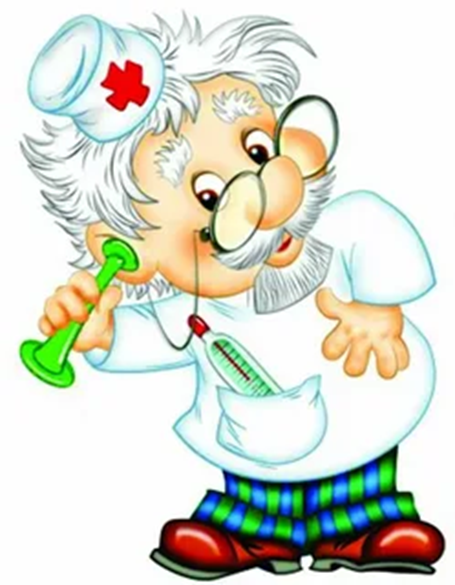 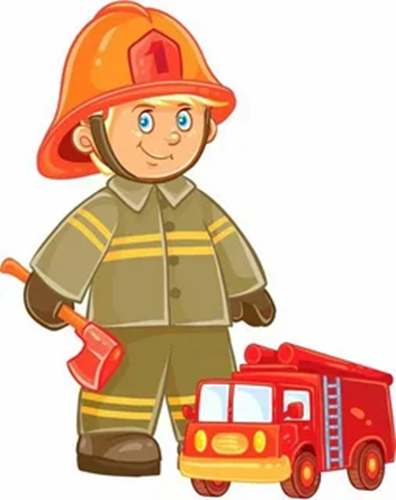 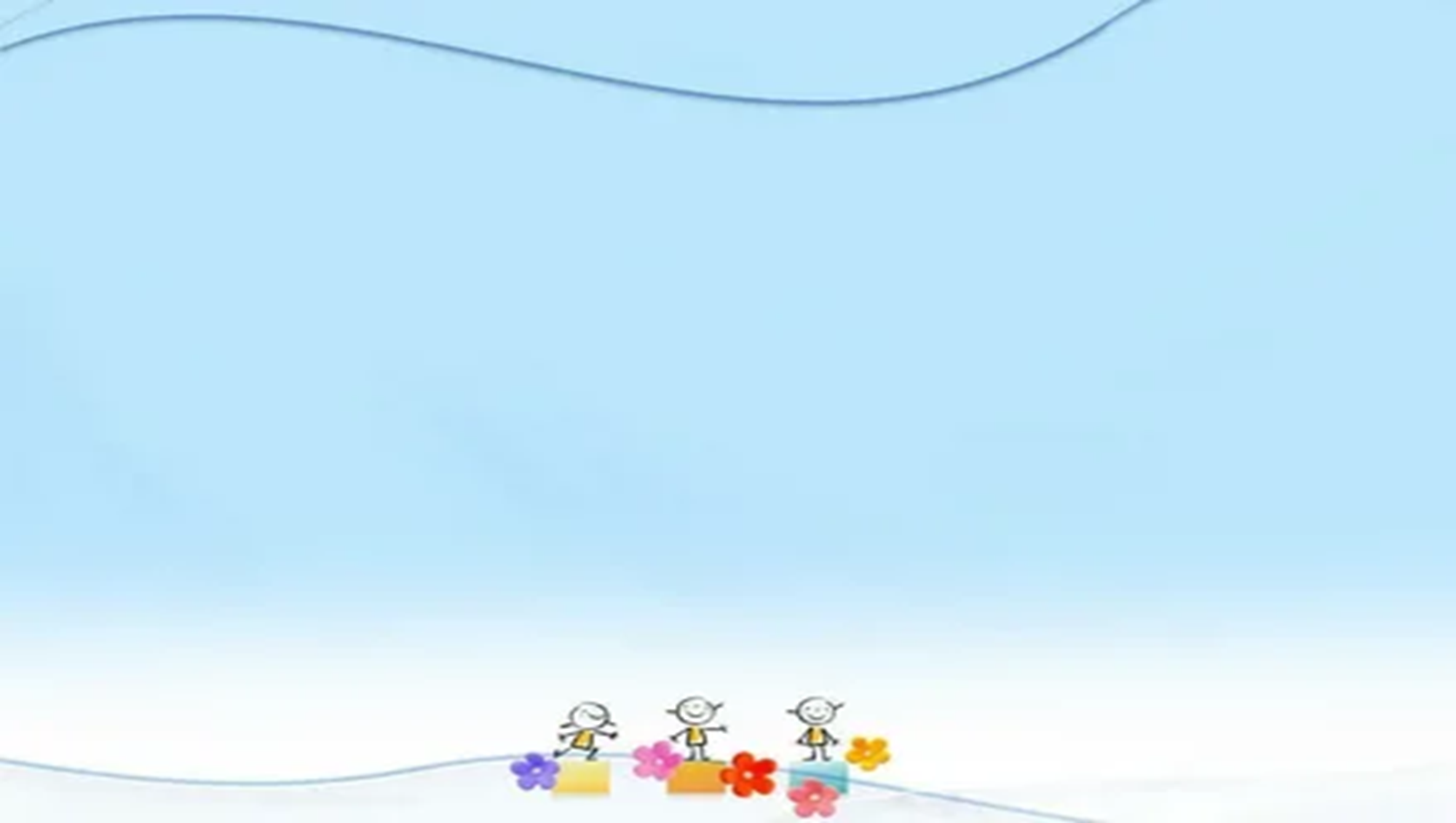 На посту своем стоит, за порядком он следит.
Строгий смелый офицер. Кто он? (Полицейский)
На витрине все продукты: овощи, орехи, фрукты.
Помидор и огурец предлагает... (продавец)
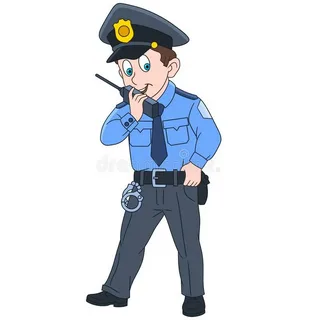 Учит вежливости нас, почитает вслух рассказ.
Не учитель, не писатель. Это точно... (воспитатель)
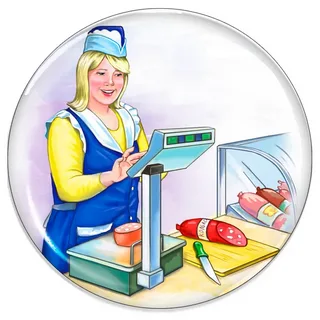 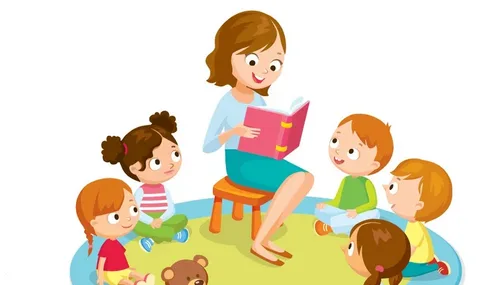 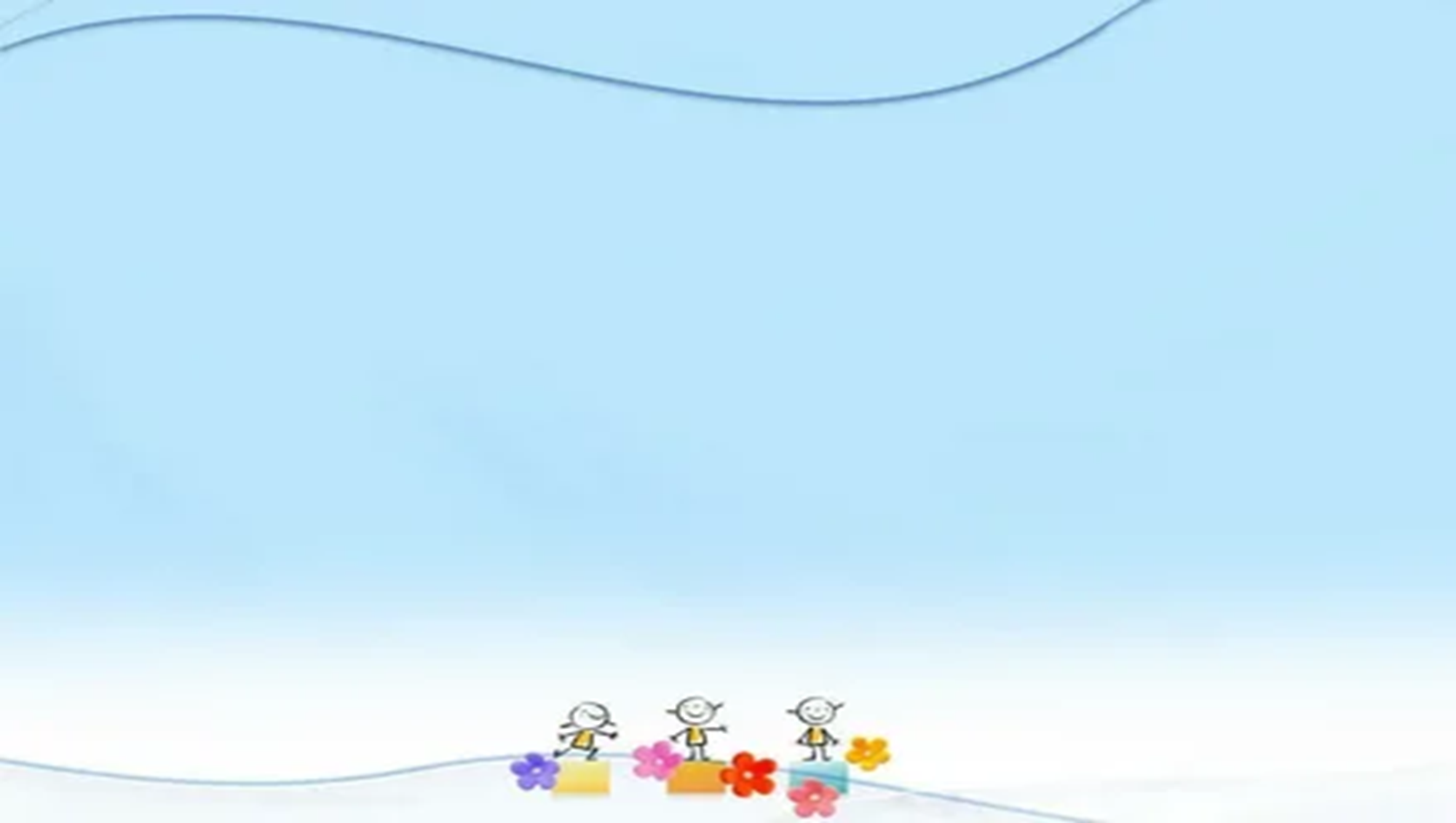 «Выбери правильную картинку»
Задача: Взрослый читает предложение, а ребенок должен выбрать картинку, которая соответствует тексту.
1. Стрижет волосы …
2. Готовит еду…
3. Делает прививки…
4. Водит автомобиль…
5. Учит детей…
6. Строит дом...
7.Тушит пожар…
8.Продает продукты...
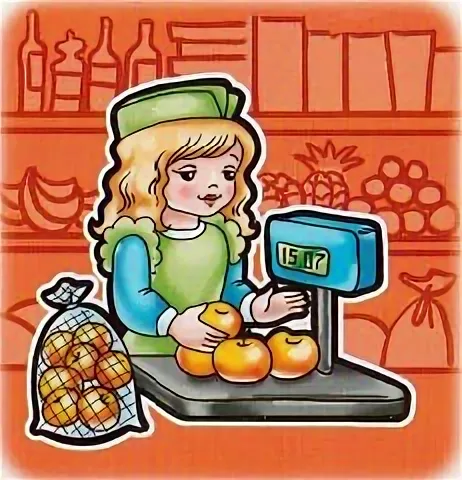 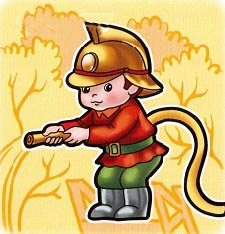 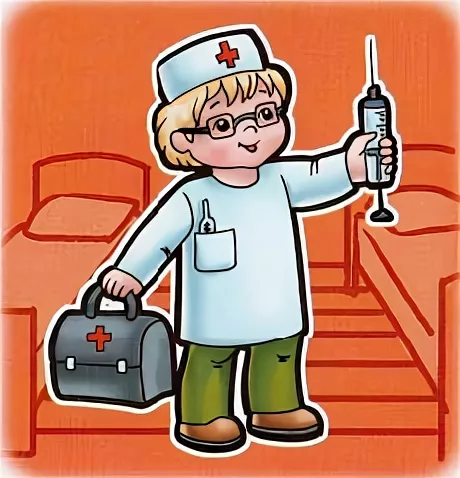 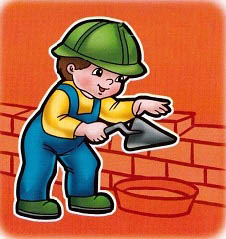 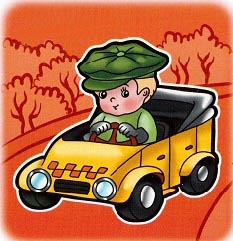 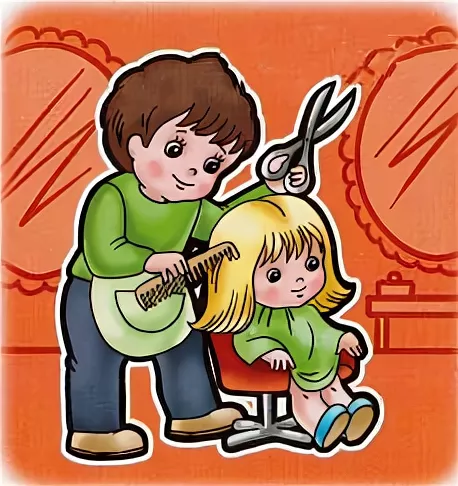 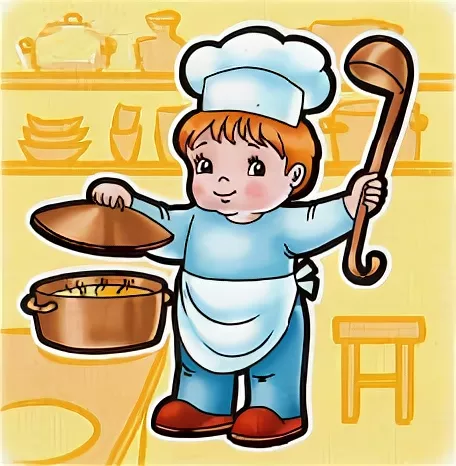 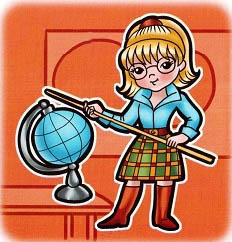 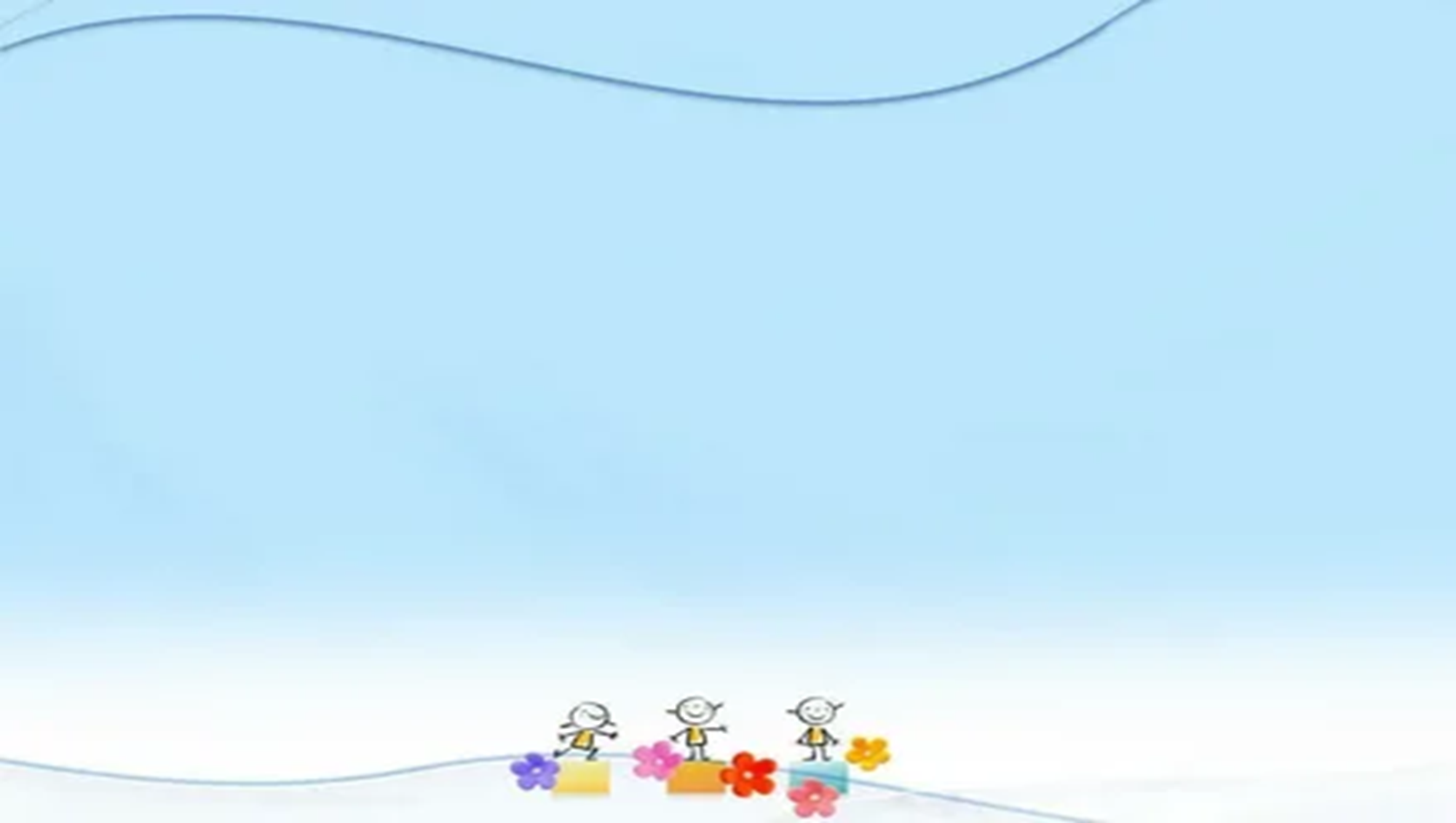 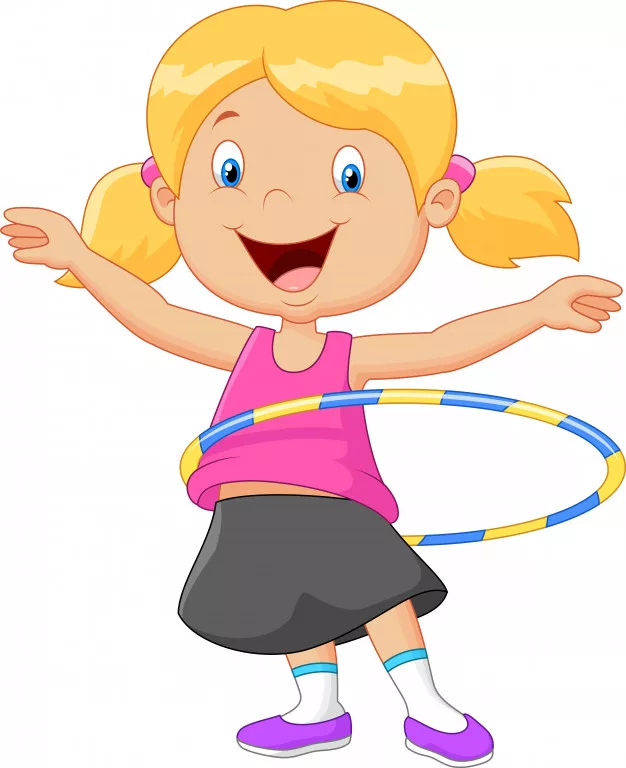 Физкультминутка «Профессии».
Мы в профессии играли (ходьба на месте)
В миг мы лётчиками стали! (прямые руки в стороны)
В самолёте полетали – (покружиться вокруг себя)
И шофёрами вдруг стали! (ходьба на месте)
Руль теперь в руках у нас (руки перед собой, «держим руль»)
Быстро едем, просто класс! (бег вокруг себя с рулем)
А теперь на стройке мы (ходьба на месте)
Кладём ровно кирпичи. (руки перед собой согнуты в локтях)
Раз- кирпич и два, и три – (поднимаем руки вверх)
Строим дом мы, посмотри! (соединить прямые руки над головой)
Вот закончена игра,
Нам на стульчики пора.
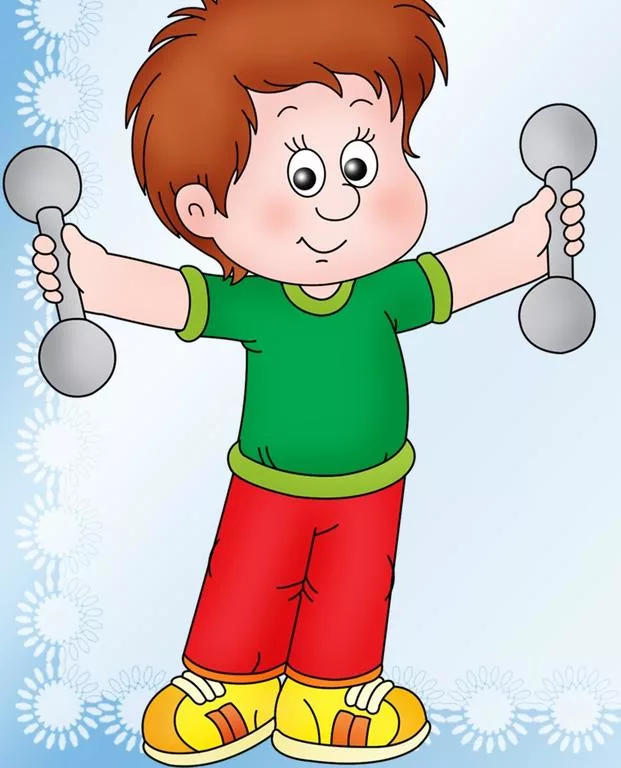 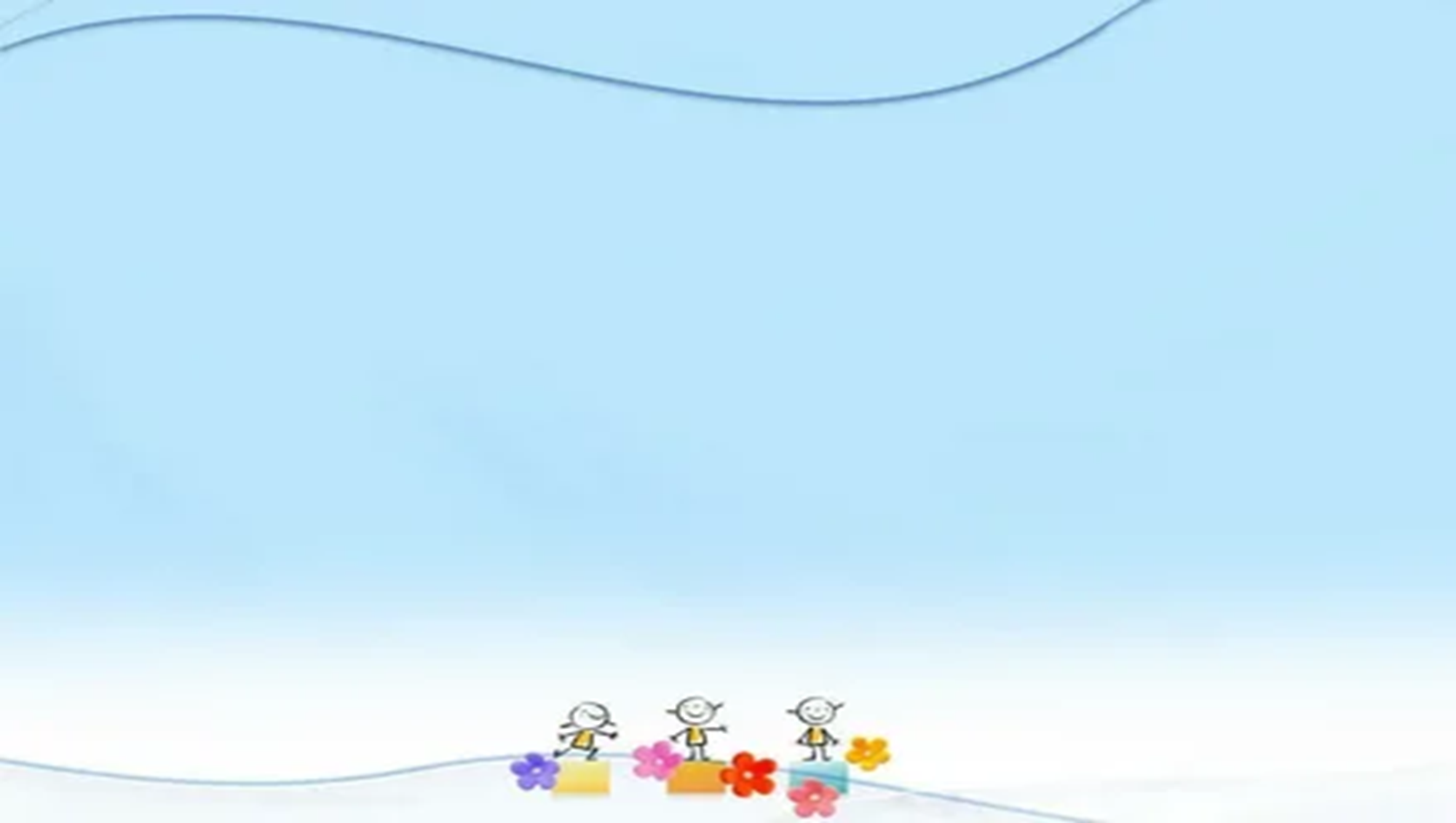 «Что лишнее?»
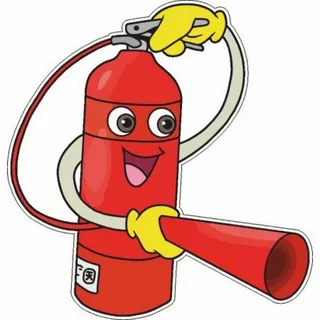 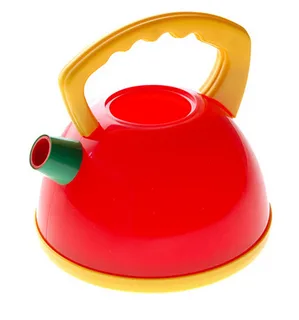 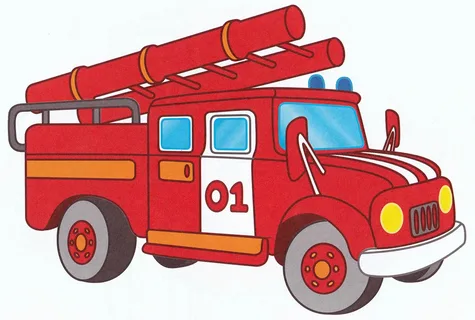 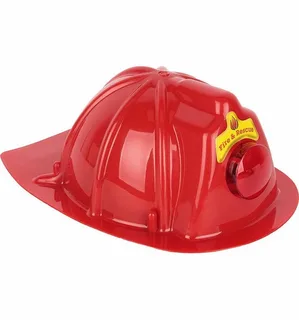 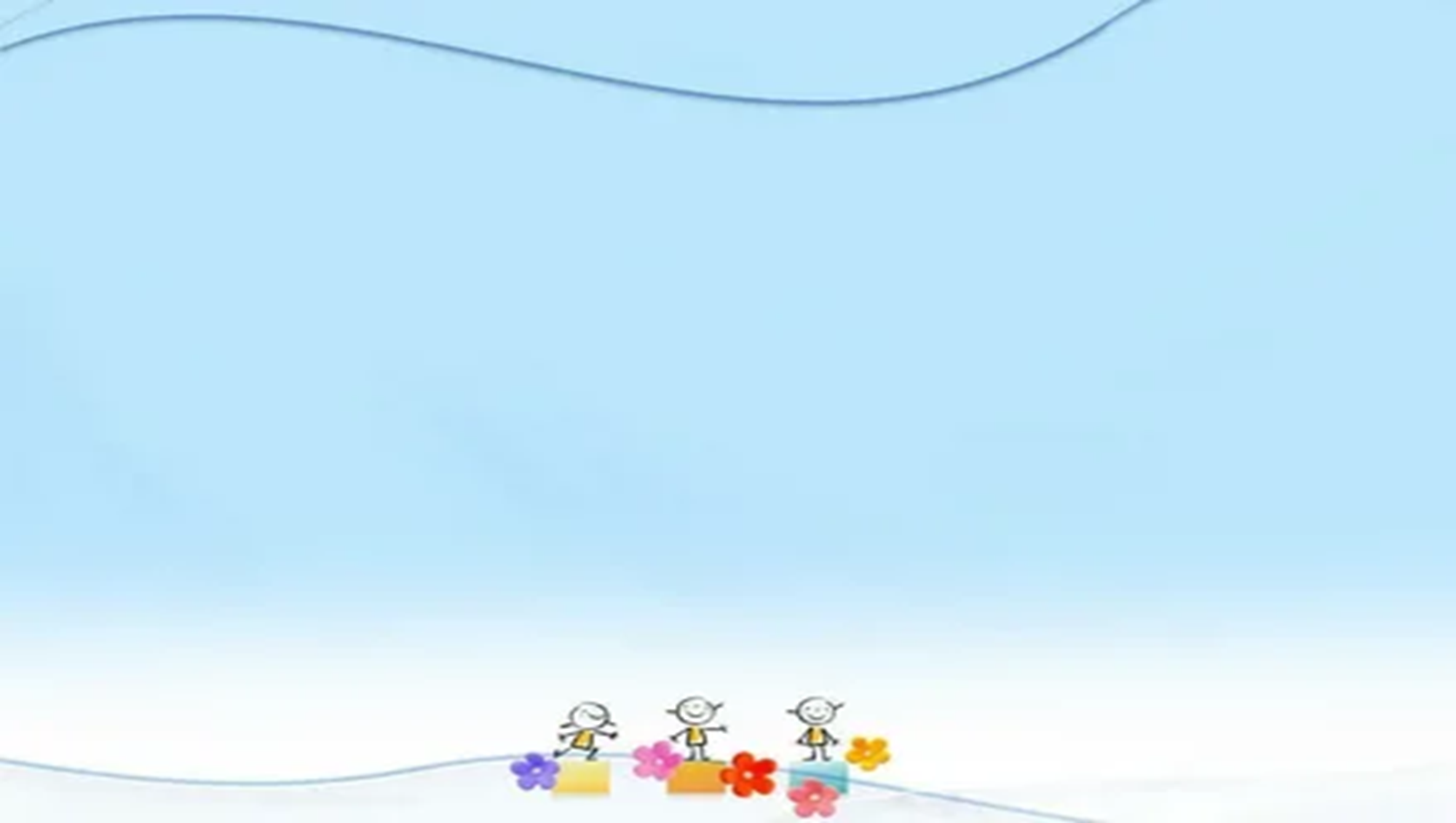 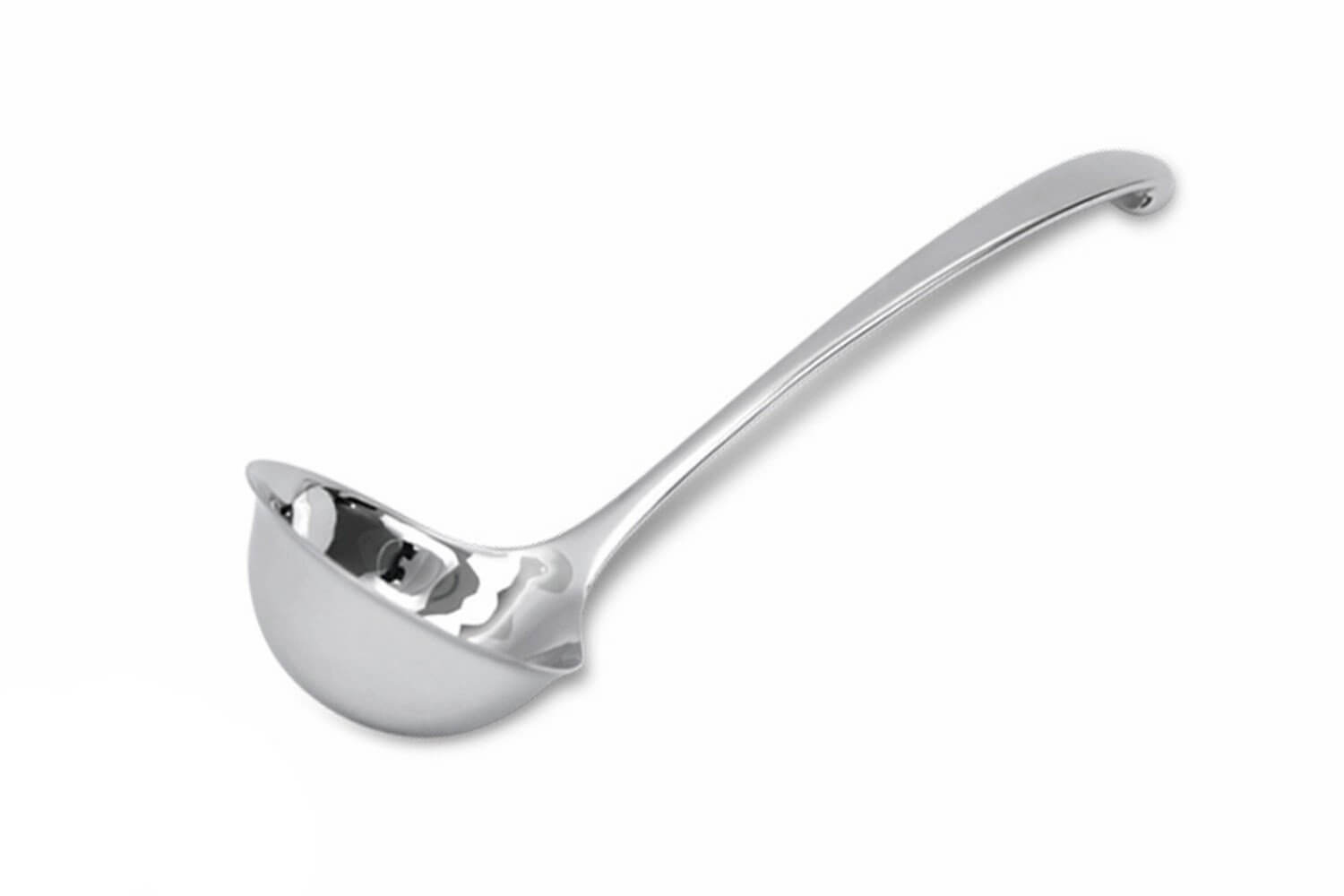 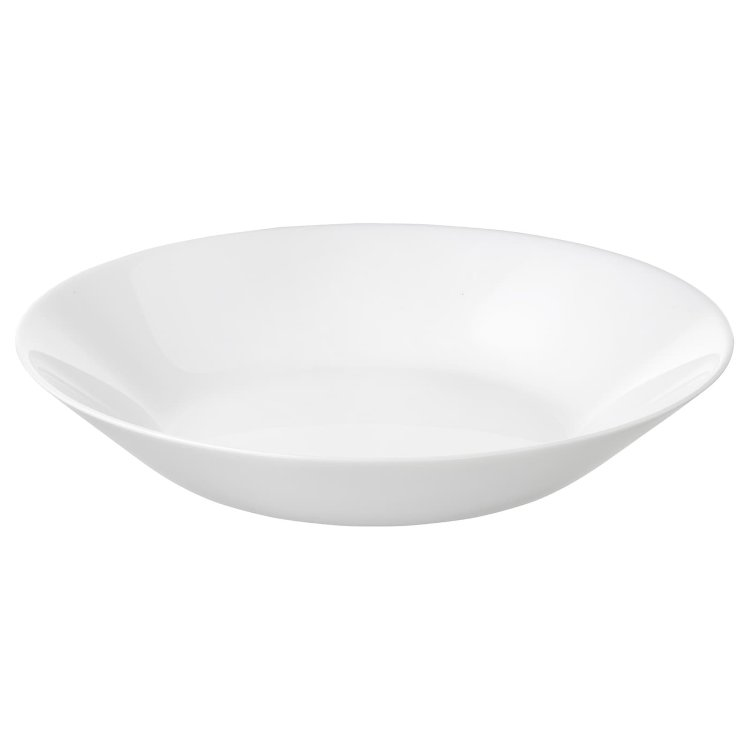 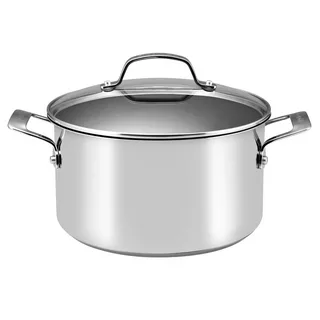 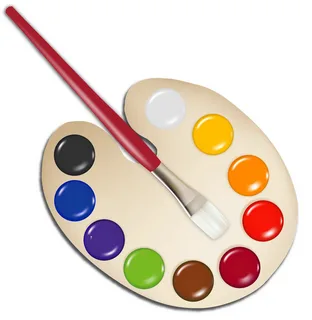 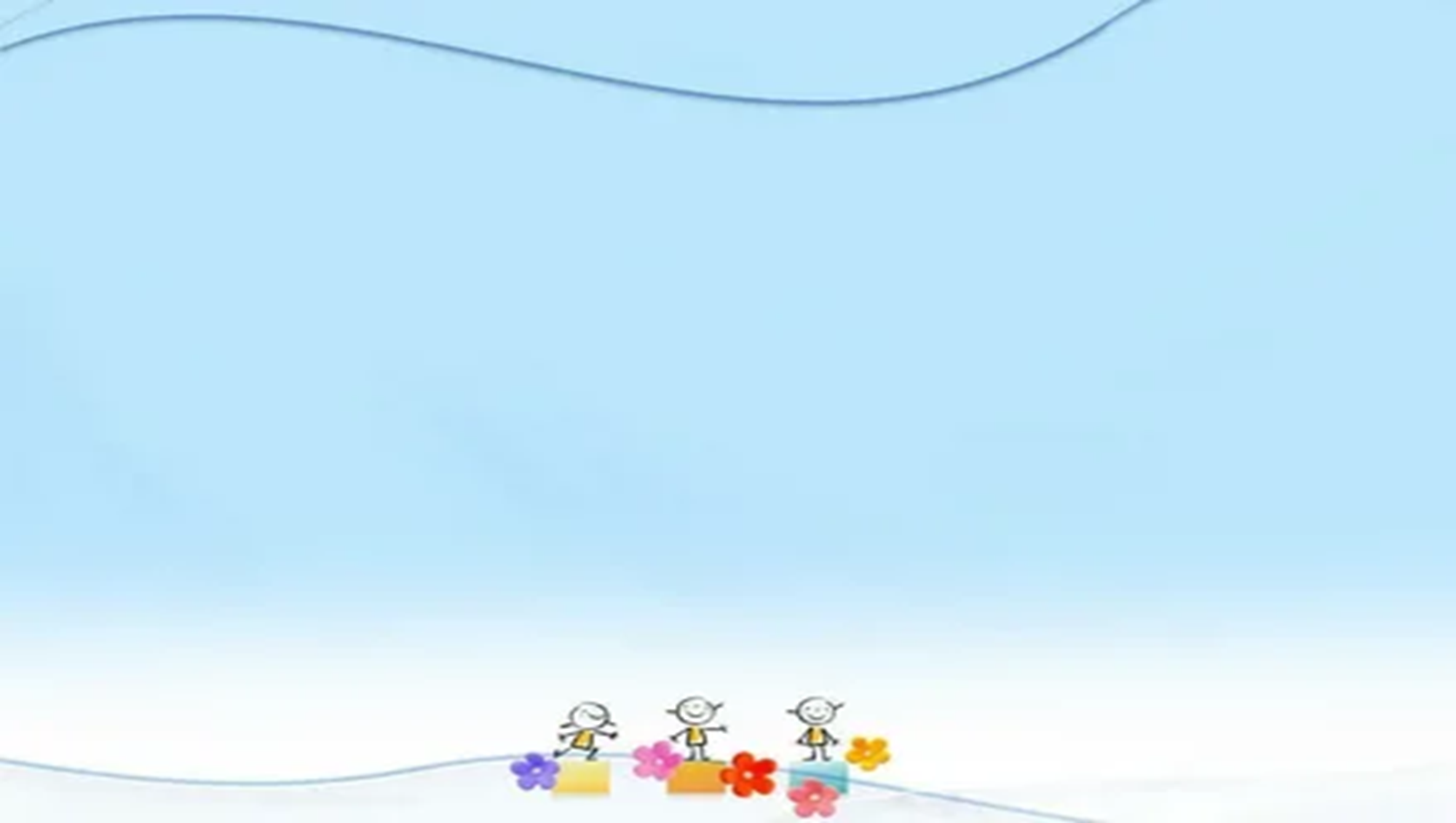 РЕФЛЕКСИЯ
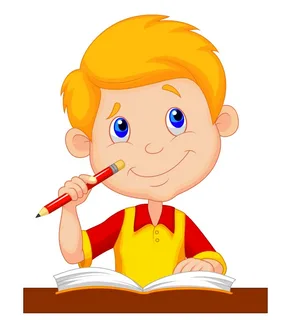 «Кем хочешь быть?».
Ребята, на земле много профессий. Все профессии нужны, все профессии важны. 
А кем хотите стать вы? (Дети рассказывают кем хотят стать, когда вырастут).
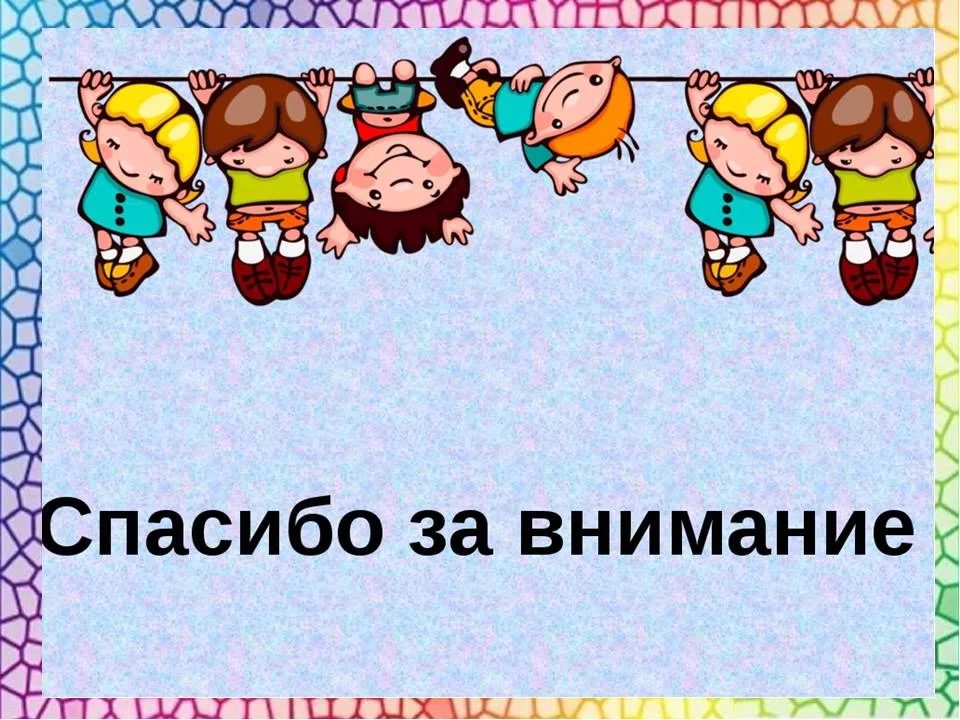